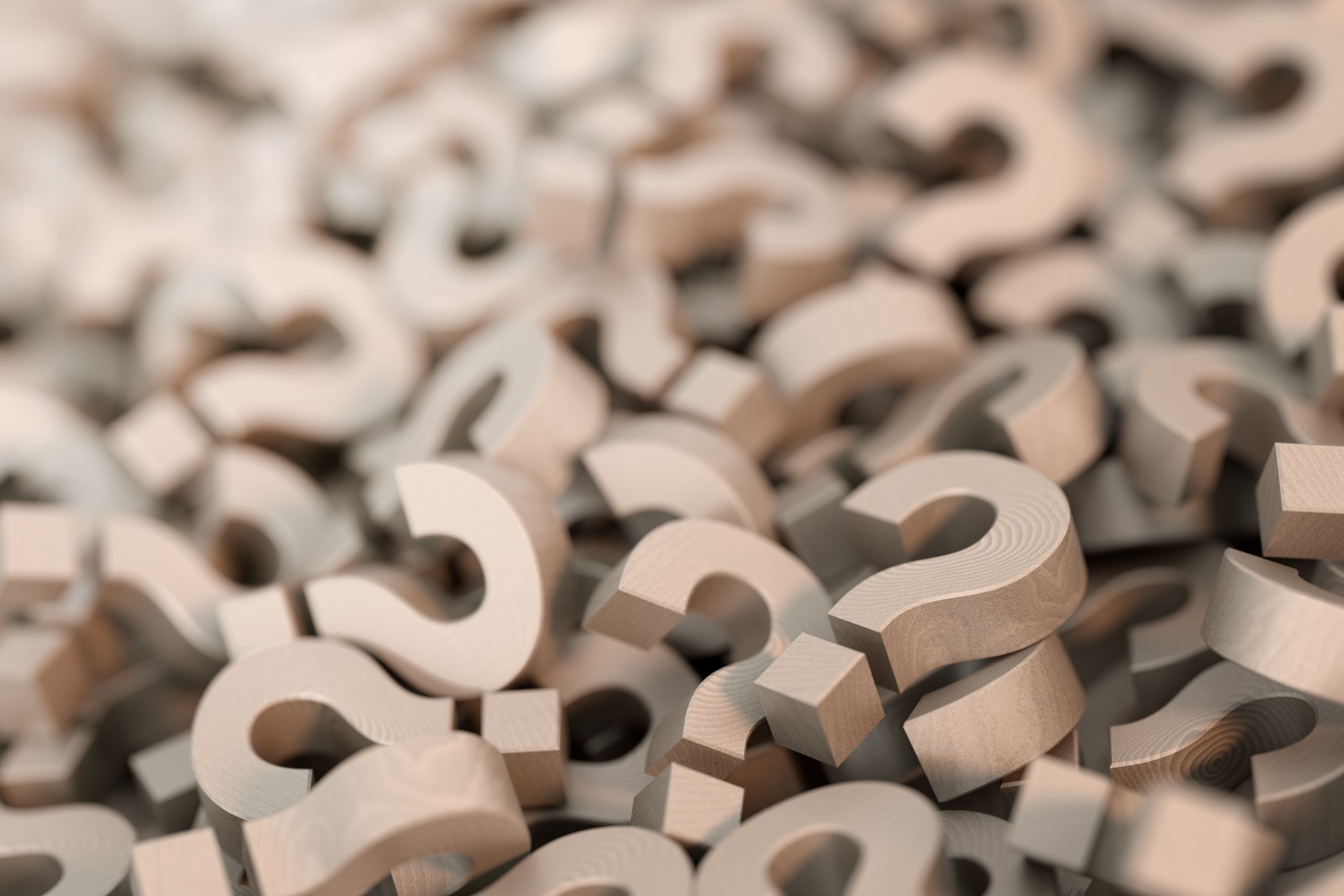 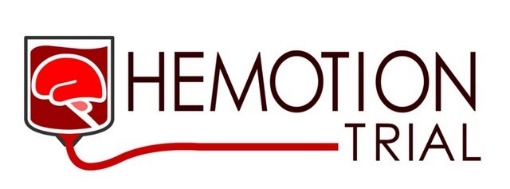 HEMOglobin transfusion threshold in Traumatic brain Injury OptimizatioN



Alexis Turgeon 
François Lauzier 
Dean Fergusson
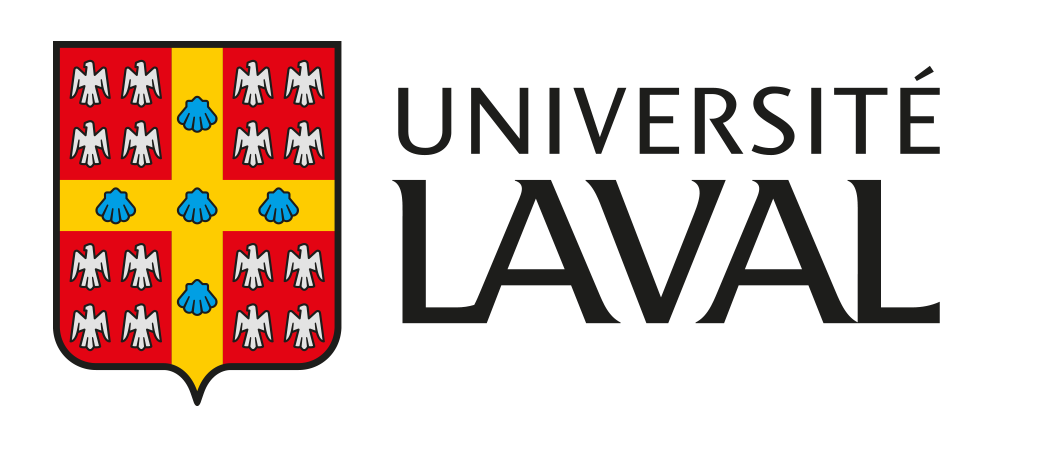 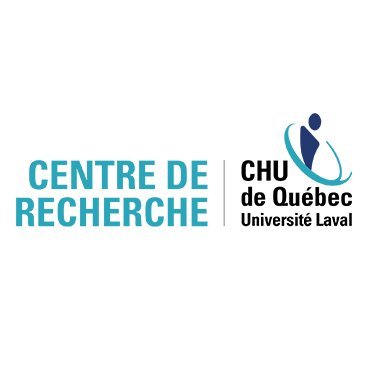 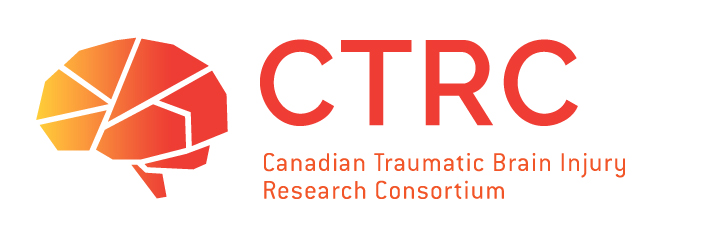 Research Question
Is a liberal transfusion strategy superior to a restrictive strategy to improve long-term patient outcome in critically ill patients with traumatic brain injury (TBI)?
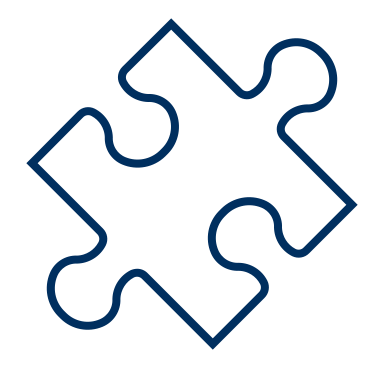 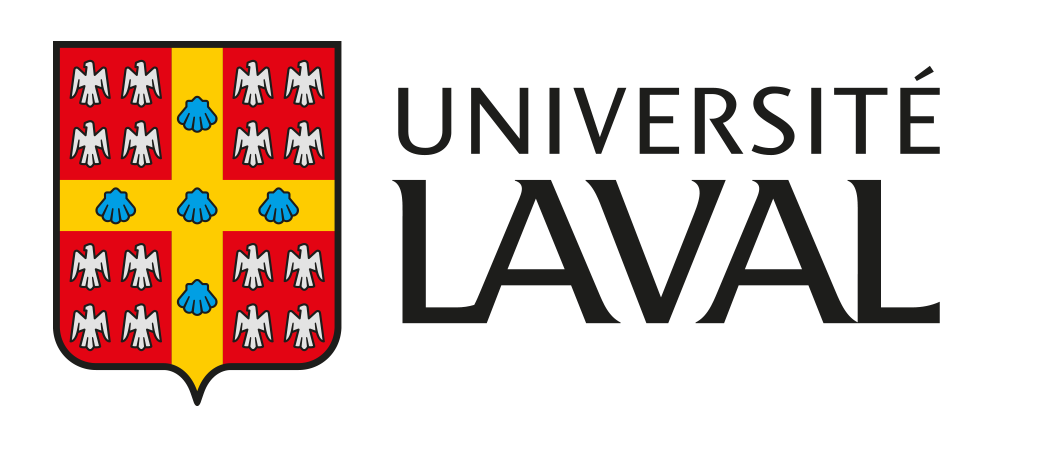 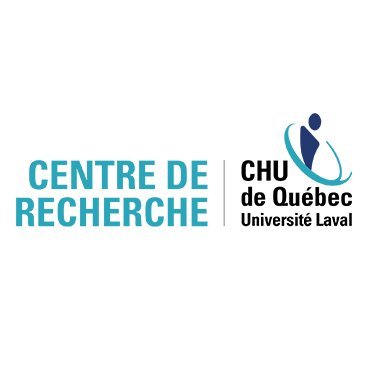 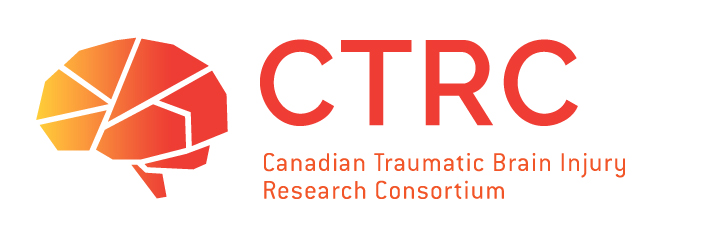 Rationale
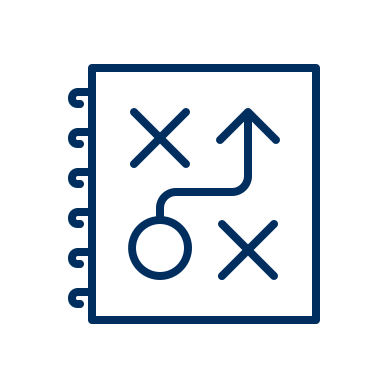 The brain is the most vulnerable organ to hypoxemia
Restrictive transfusion thresholds adopted in the general ICU population are not adopted in traumatic brain injury by fear of secondary cerebral injury
Improving oxygen delivery to the brain with greater
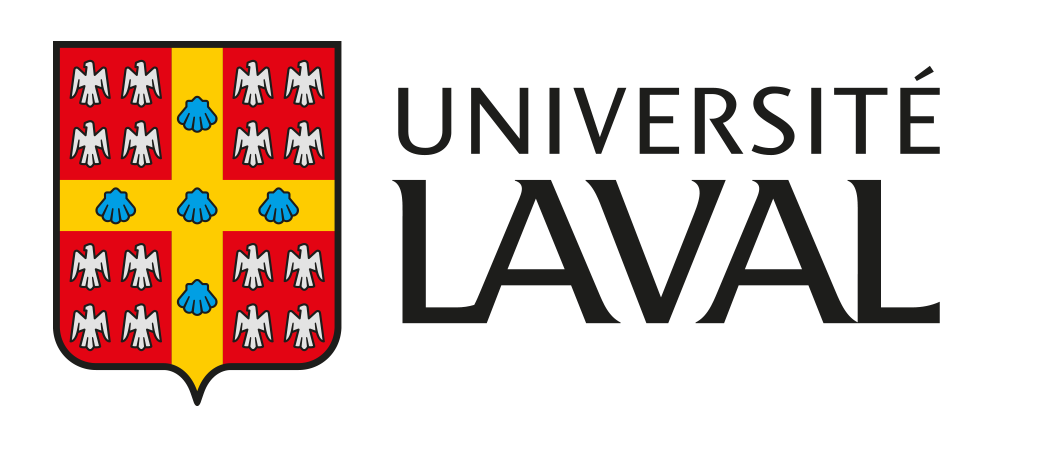 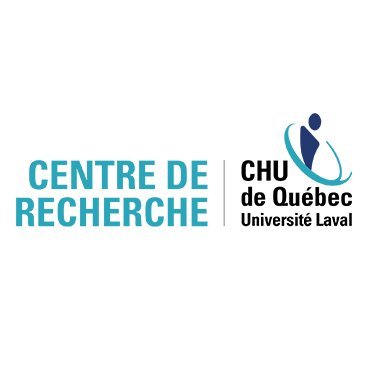 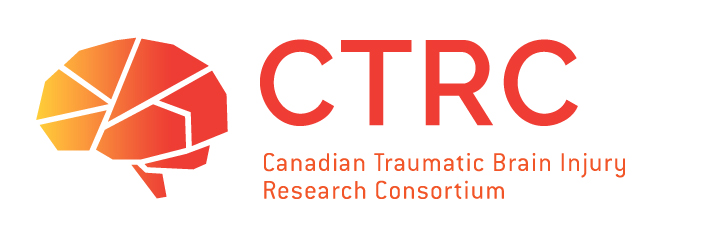 Design
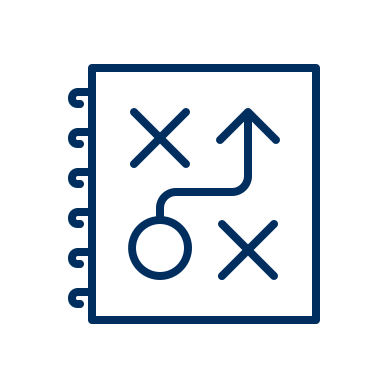 Multicentre Pragmatic Randomised Open Blinded-Endpoint (PROBE) Trial (two-arm parallel trial)
N=742 patients (34 sites – 4 countries)

Population: critically ill patients with acute moderate or severe TBI (GCS <13) and anemic (Hb ≤ 100 g/L)
Intervention and comparator: Patients are randomised to a liberal (triggered by Hb ≤ 100 g/L) or to a restrictive (triggered by Hb ≤ 70 g/L) transfusion strategy
Outcome measures: primary outcome: Glasgow outcome scale extended (GOSe) at 6months. Secondary outcomes: EQ-5D-5L, FIM, PHQ-9, QOLIBRI, mortality at 6 months
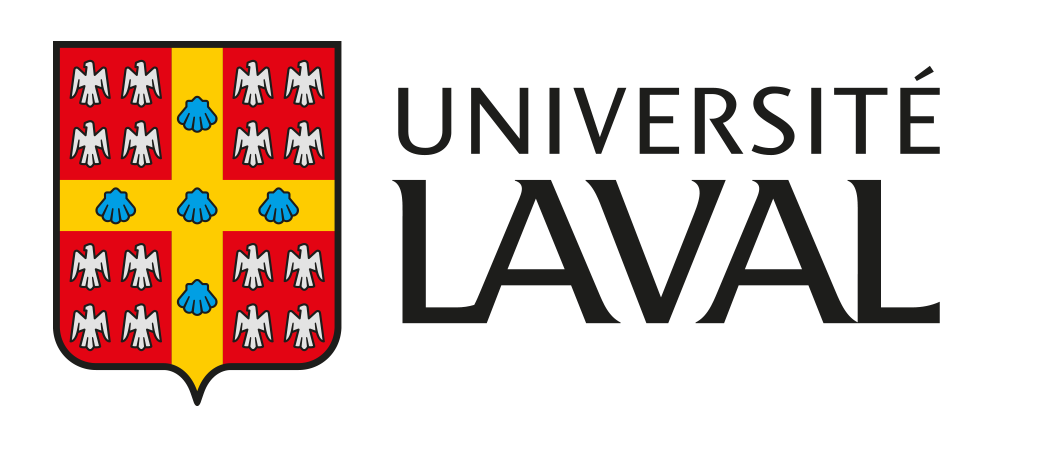 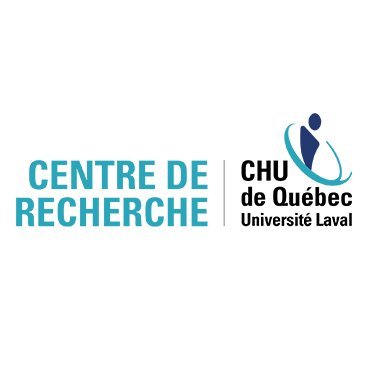 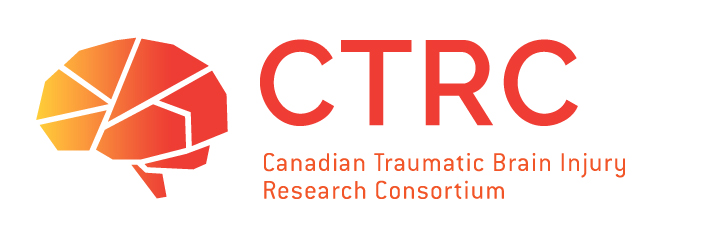 Timeline
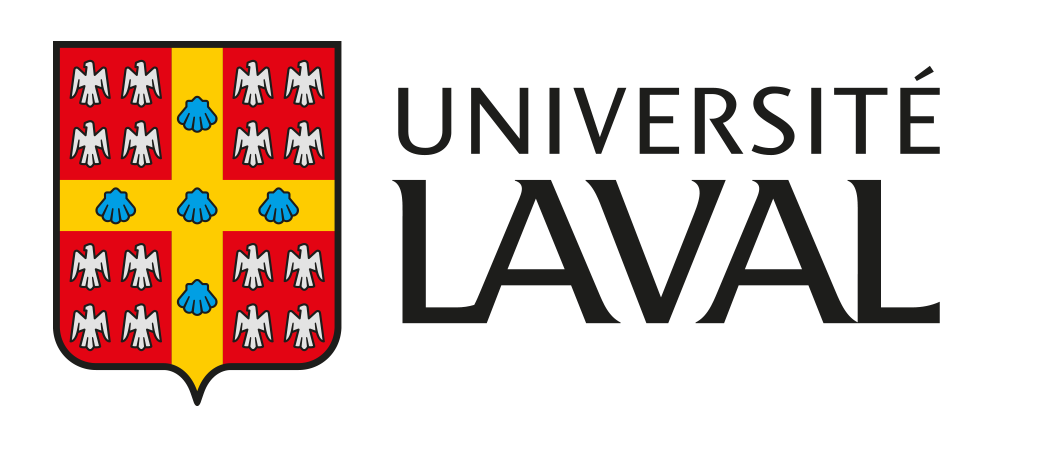 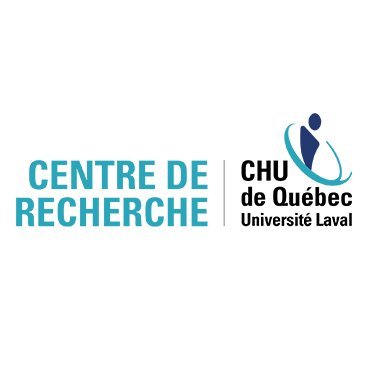 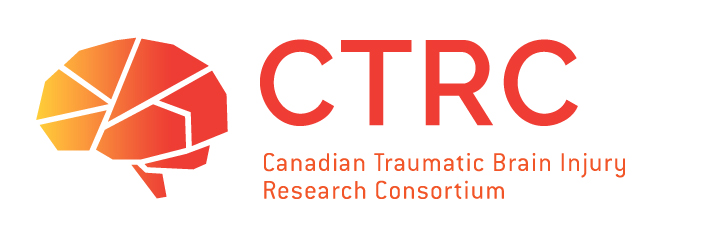 Update
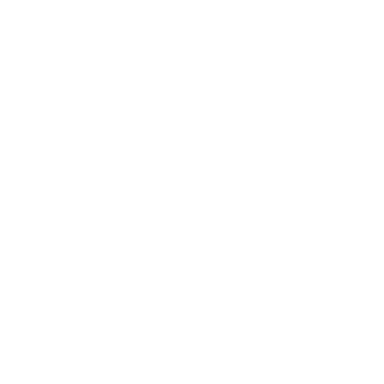 Complete the data curation and adjudication of critical data

Complete the follow-up at 6 months

Conduct the primary analysis (sliding dichotomy on the GOSe)

Conduct the secondary Bayesian analysis and the cost-effectiveness analysis
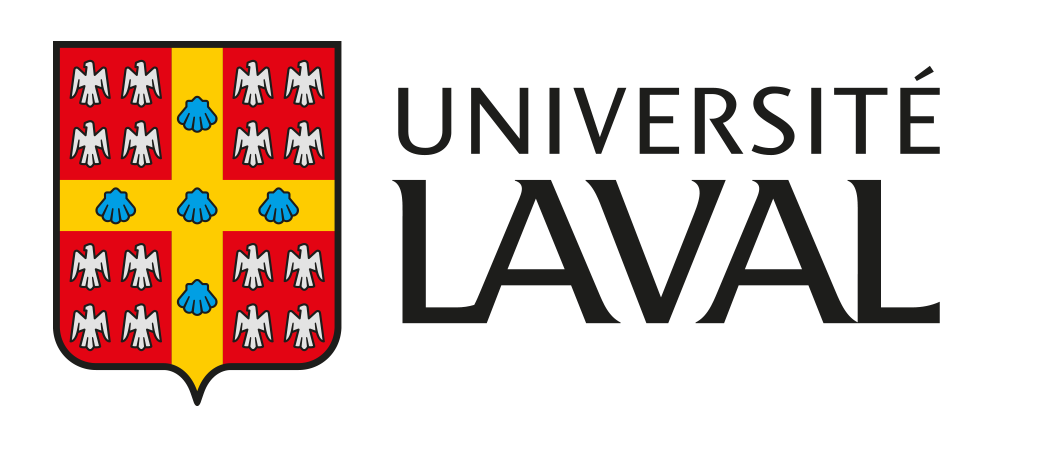 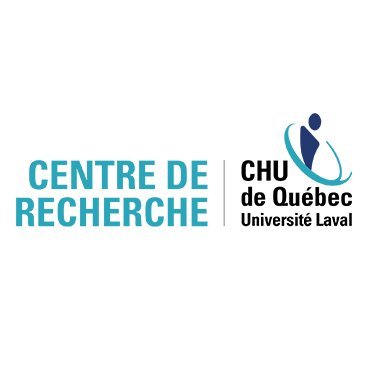 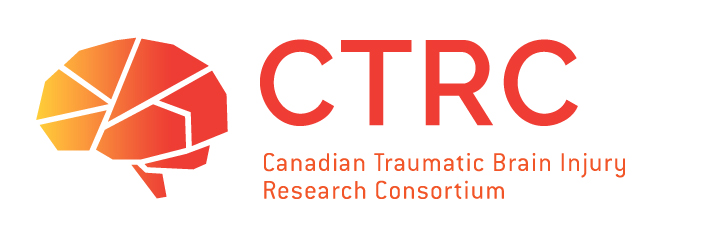